Risk Analysis & Management
March 19, 2023
[Speaker Notes: © Copyright PresentationGO.com – The free PowerPoint and Google Slides template library]
What is Risk?
Possibility of loss or injury
Something or someone that creates or suggests a hazard
2
[Speaker Notes: © Copyright PresentationGO.com – The free PowerPoint and Google Slides template library]
Why do I care?
All contracts have some level of risk
Goal is to establish contracts with an acceptable level of risk
Increase the positives
Decrease the negatives
3
[Speaker Notes: We have contracts as a way to manage the risk.  Without risk issues, we would have scope of work and payment.  The terms and conditions in a contract are how risk is addressed for the buyer and the seller.

Different contracts have different levels of risk. 

What does a buyer need to do? – go to next slide


© Copyright PresentationGO.com – The free PowerPoint and Google Slides template library]
Risk Analysis
Identification
Probability
Impact
Management
4
[Speaker Notes: For each contract, buyer should perform a risk analysis:

What this is – 

We have resources on our website – www.procurement.sc.gov – under Legal  Standard Clauses & Provisions  under Risk Analysis and Limiting Contractors Liability

© Copyright PresentationGO.com – The free PowerPoint and Google Slides template library]
Identification
Be a pessimist
What could go wrong & how?
It’s not all on you
Procurement isn’t the expert on the product/service – ask the end user 
Risk can exist in multiple areas
5
[Speaker Notes: What’s the worst that can happen?

See next page for examples


© Copyright PresentationGO.com – The free PowerPoint and Google Slides template library]
Examples of Risk
Vendor risk
Can vendor perform?
Market risk
Do supply chain issues exist?
Product/Service risk
Is the product/service dangerous?
Procurement/Contract Risk
Do specifications meet end user needs?
Has adequate competition occurred?
Are there funding issues?
Are terms and conditions sufficient?
6
[Speaker Notes: Work isn’t done; have to pay another vendor to complete

Can delivery times be met?

Janitorial – Slip & Fall

IT – System isn’t implemented in a timely manner

Cost Overruns

Loss of Funding


© Copyright PresentationGO.com – The free PowerPoint and Google Slides template library]
Probability
How likely is the risk?
7
This Photo by Unknown Author is licensed under CC BY
[Speaker Notes: Crystal Ball

Janitorial – will they forget to take out the trash?  Will a toxic cleaner be used?  Will an unsuitable employee be hired?


© Copyright PresentationGO.com – The free PowerPoint and Google Slides template library]
Impact
What is the result?
8
[Speaker Notes: What is the ripple effect?

How bad will it be?

Data Breach on LMS for Procurement Services does not have the same impact as a data breach for Electronic Health Records System at a University]
Probability + Impact = Risk Level Table
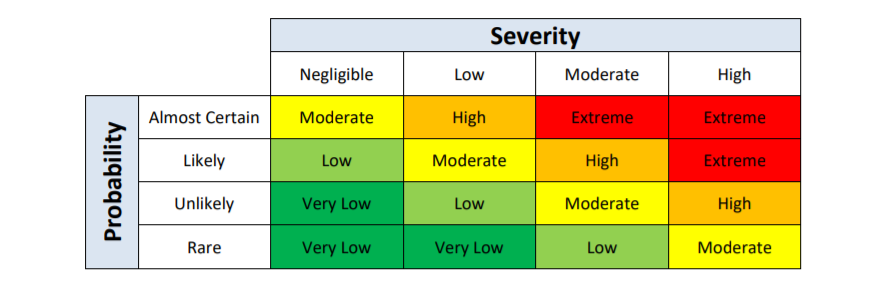 9
[Speaker Notes: Once all the elements are identified and categorized – put them in the table

Then you need to how to address each risk.]
How to manage risk?
Assume
Eliminate
Mitigate
Insure
Transfer
10
[Speaker Notes: These are all business decisions.  There is not a one size fits all solution.]
Example
Robert Stewart Craig, III
Teenage Driver
11
[Speaker Notes: Walk through a real-life example]
IdentificationProbability Impact
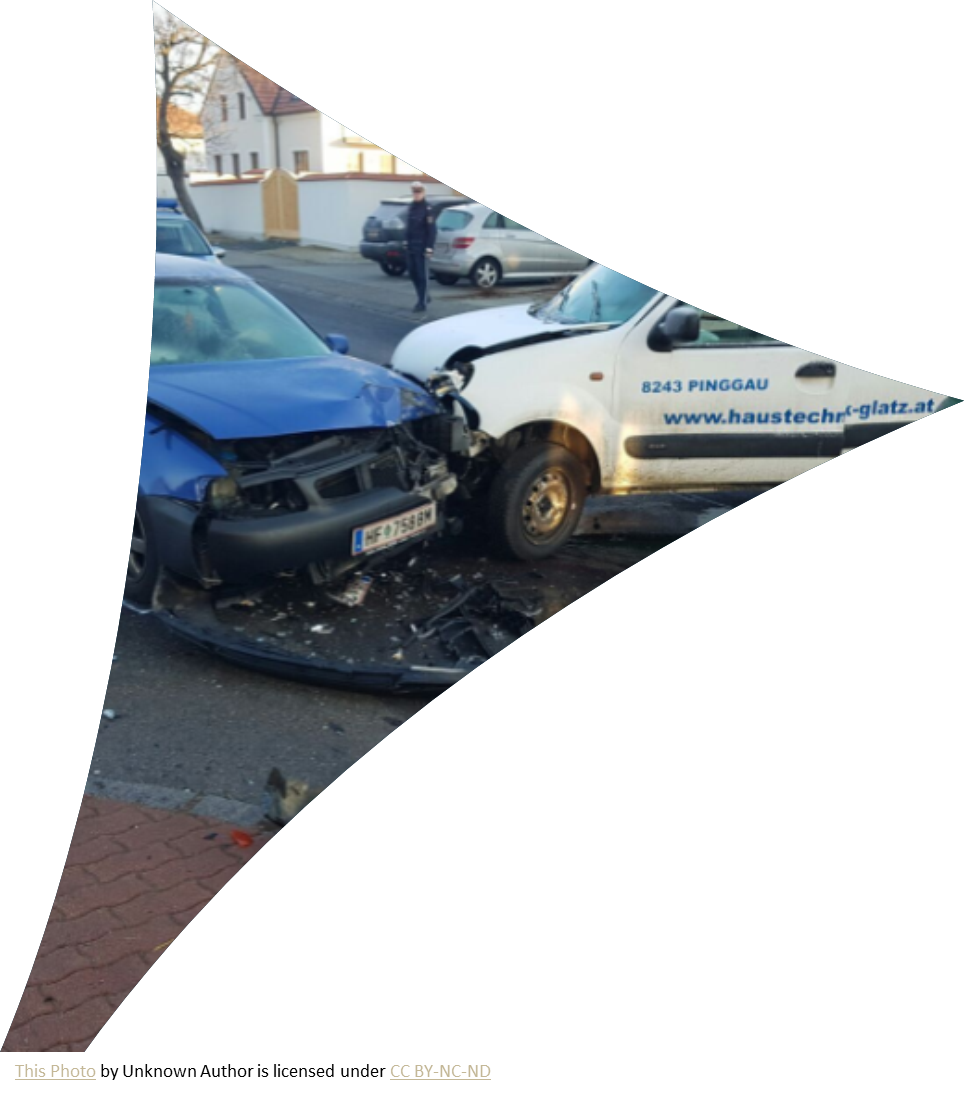 12
[Speaker Notes: Identify - What are some risks for a teenage driver;

Accident, damage car, damage another car, injuries (himself & others); speeding ticket, increased fuel & insurance costs; I don’t know where he is or what he’s doing or who he’s with

Probability – Will it happen:

Some are more likely than others

Impact – What is the result:]
Eliminate
Buy him a bike
Drive him myself
Ride with friends
[Speaker Notes: Often the easiest but not the most practical

We live in Calhoun County – not close enough to bike to school

I’m not an Uber driver

Friends live all over – see Calhoun County above

But depending on the contract – you may decide not to pursue some options in the contract]
Mitigate
Seatbelts
Driver training
Old car
14
[Speaker Notes: Mitigate – make less severe, serious, or painful

Liquidated damages - To be enforceable, liquidated damages cannot be a “penalty,” but rather a reasonable cover of the estimated costs of the delay/damage to the State, as determined at the time of contracting. Service credits in a service-level agreement are a form of liquidated damages that are sometimes used in IT service contracts: if the contractor fails to maintain a specified service level, the agency would be entitled to a service credit.]
Insure
15
This Photo by Unknown Author is licensed under CC BY-ND
[Speaker Notes: Self explanatory

Insurance levels will depend on the amount of risk – again NOT A ONE SIZE FITS ALL – there is no standard.  The amounts in the standard clauses may be too little, too much, or just right.  They also list all types of insurance which may not be needed – auto insurance on a promotional supplies contract

What is the potential loss? – the insurance amount should match that

Insurance (especially cyber) can be expensive and can result in paying higher prices

Bonds come into play here 

Performance bonds. Performance bonds include completion bonds and indemnity bonds. Performance bonds do not ensure a contractor’s performance, but they do provide a reliable source of funds if a contractor cannot perform due to its lack of funds]
Transfer
Make him responsible
16
This Photo by Unknown Author is licensed under CC BY-NC-ND
This Photo by Unknown Author is licensed under CC BY
[Speaker Notes: Make him responsible for getting insurance, buying the cart, etc.

Historically, our contracts have put all the risk on the contractor.  Vendors don’t like that.  

Limitations of liability clause. “Limitation of liability” clauses are risk allocation devices that impose limits on the liability of a contractor (and the agency). Because they limit a contractor’s liability, they should rarely be used, and only in limited circumstances, such as contracts for software licensing and complex IT services such as cloud-based services or software development. Limiting liability may encourage otherwise reluctant vendors—particularly larger and more sophisticated IT firms—to bid on a solicitation. Use caution and consult upper management and legal counsel before including one in a solicitation. For more information, see the Division’s “Basic Guidelines for Using Limitation of Liability Clauses in Complex Information Technology Contracts.”]
Assume
Let him drive
Xanax
Yoga
17
[Speaker Notes: After I’ve done all I can – I have to accept the remaining risk]
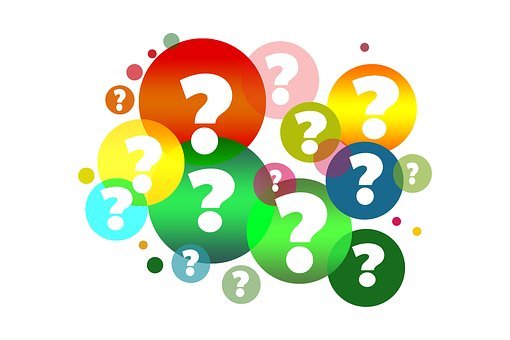 [Speaker Notes: © Copyright PresentationGO.com – The free PowerPoint and Google Slides template library]